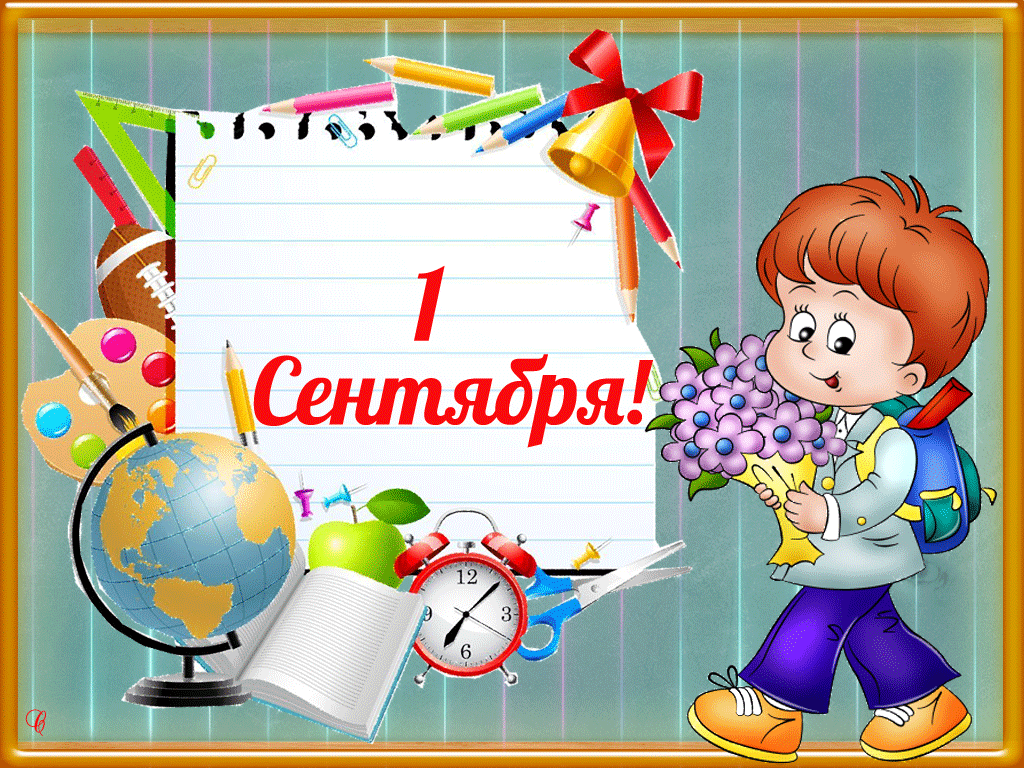 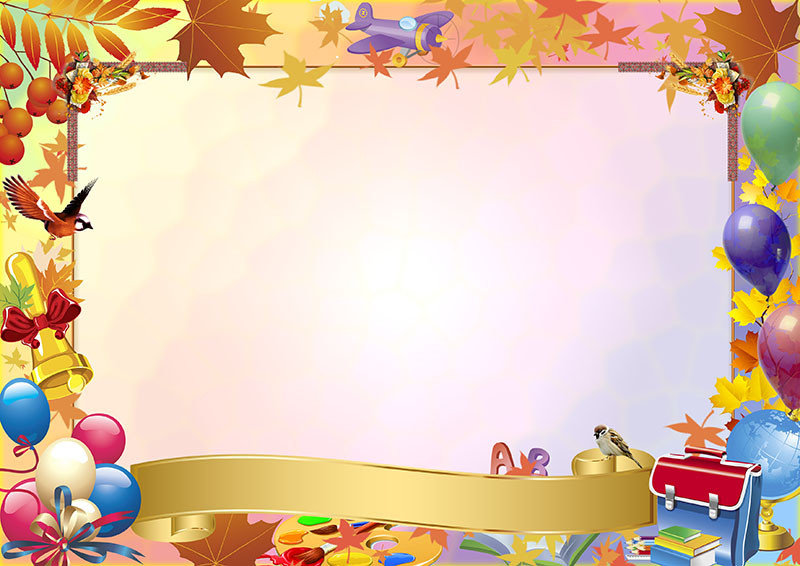 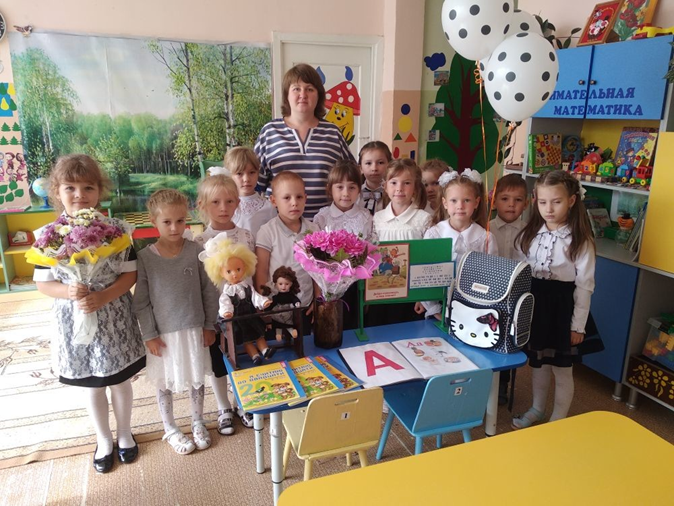 Несут букеты малыши,Дарят воспитателям,День Знаний мы спешимВстретить основательно.Они дошкольники пока,Но так хотят учиться,Многим им навернякаУже школа снится.Много нового узнатьИм предстоит в пути,Желаем весело шагать,Удачи впереди!
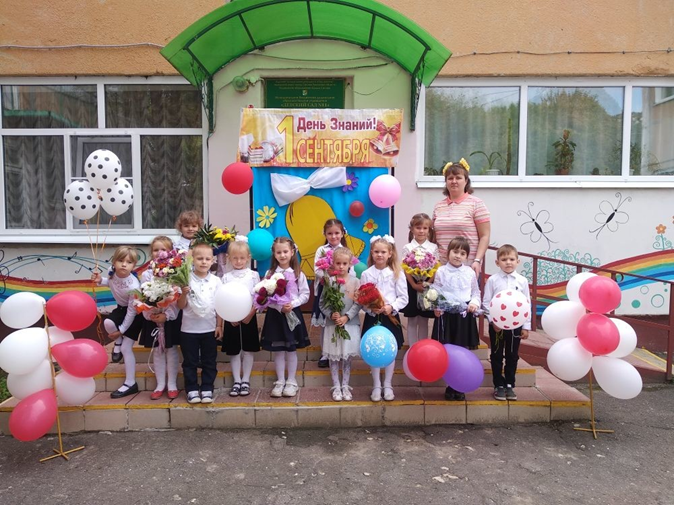 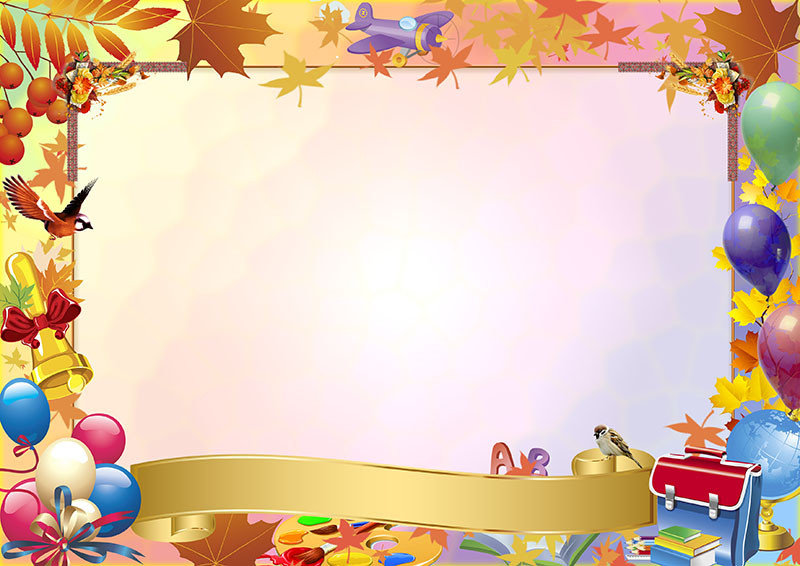 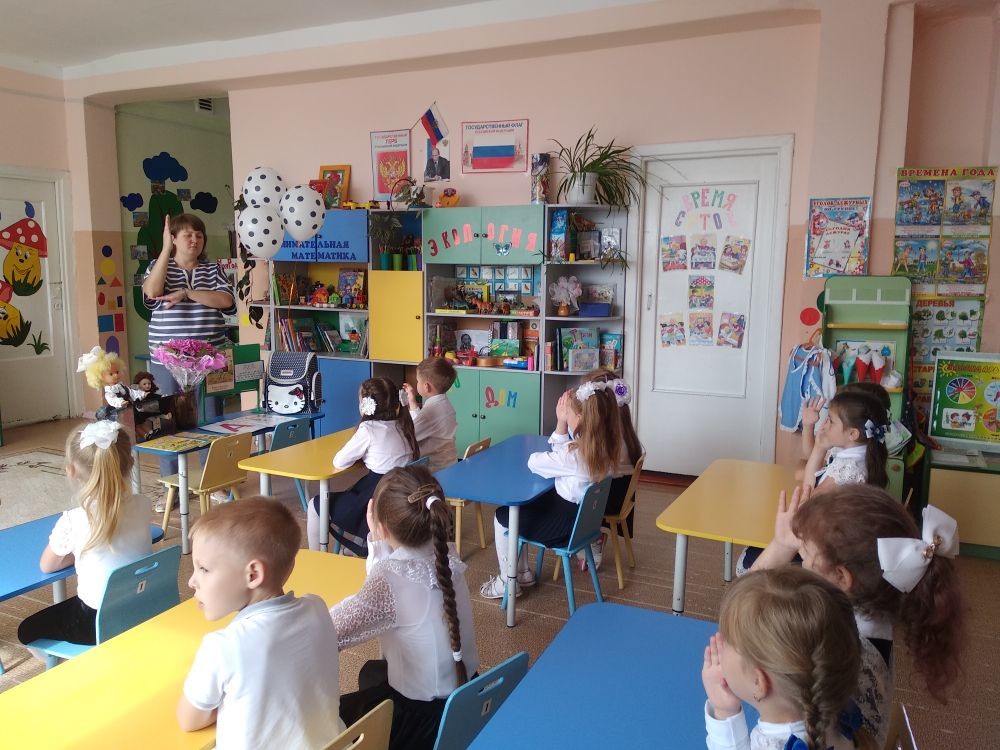 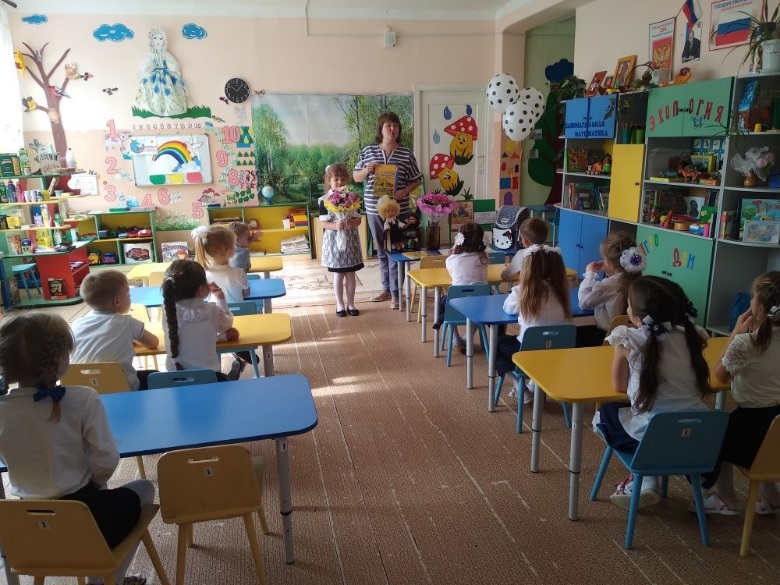 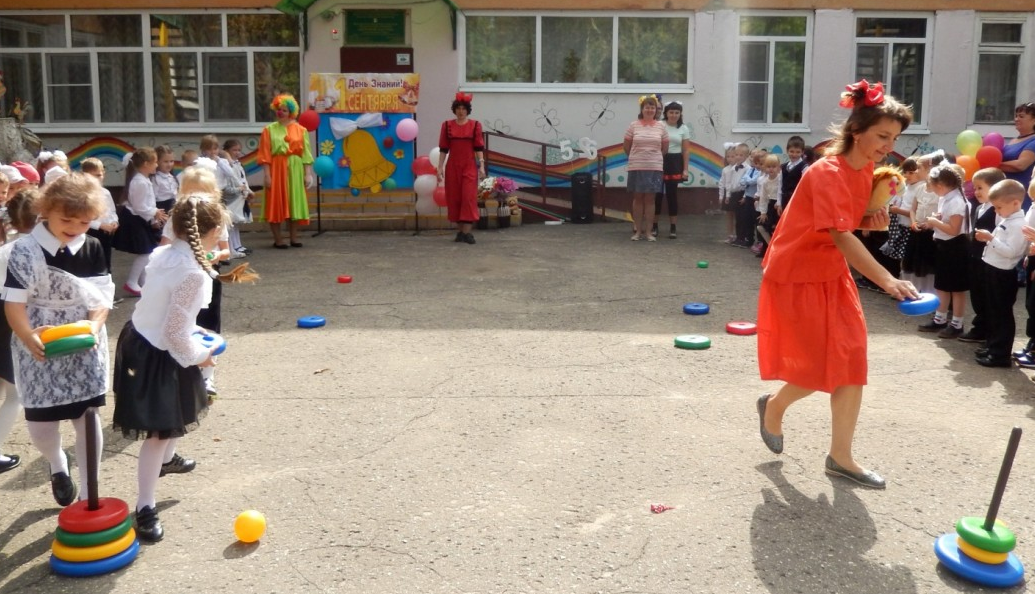 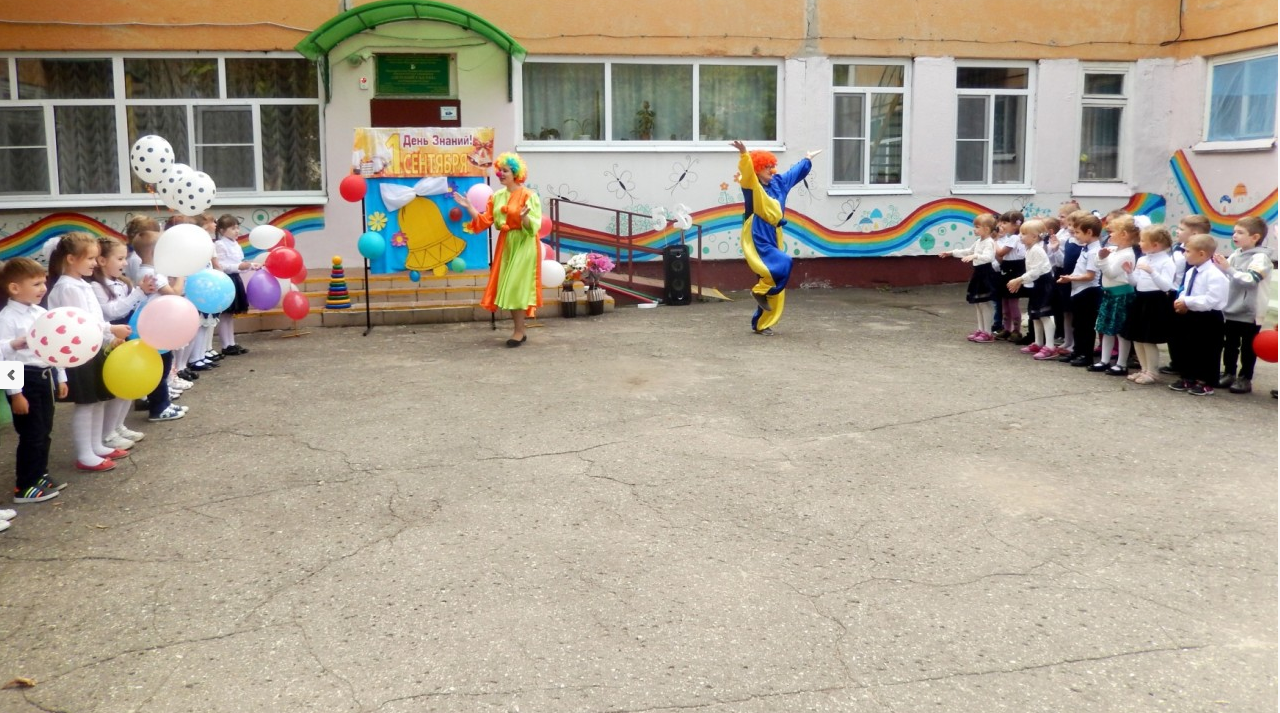 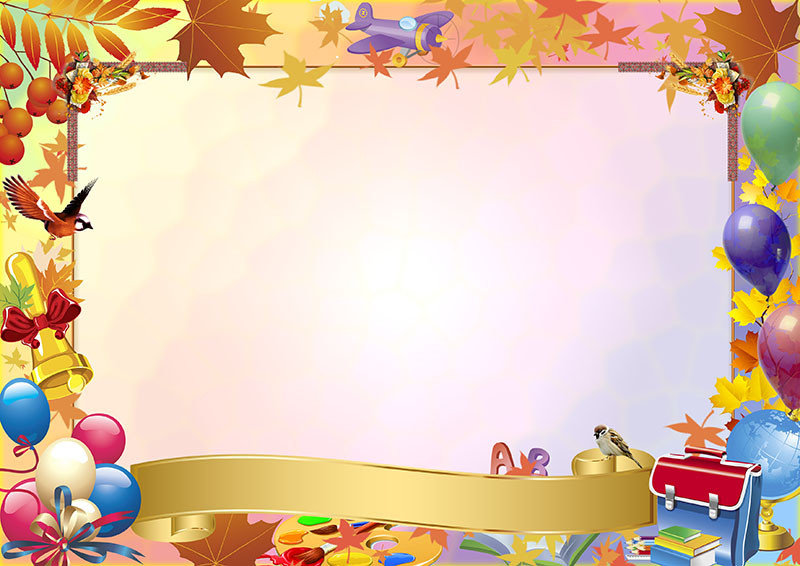 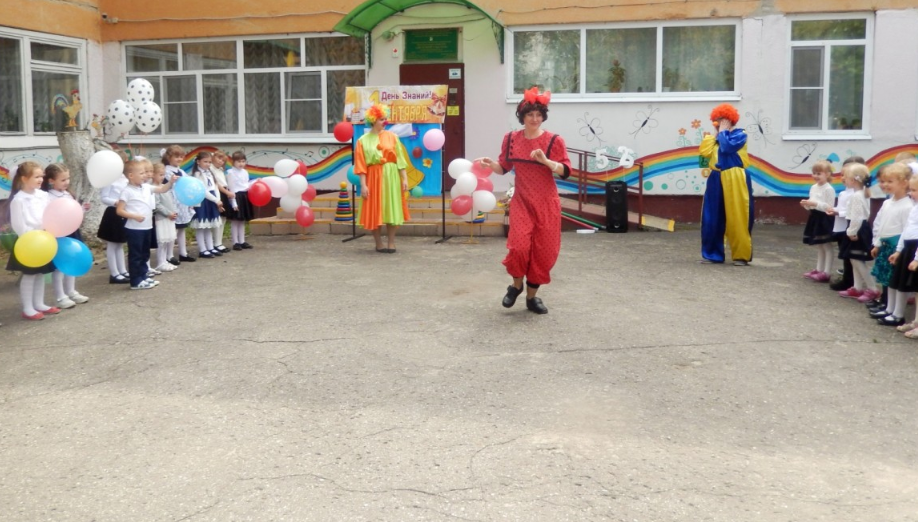 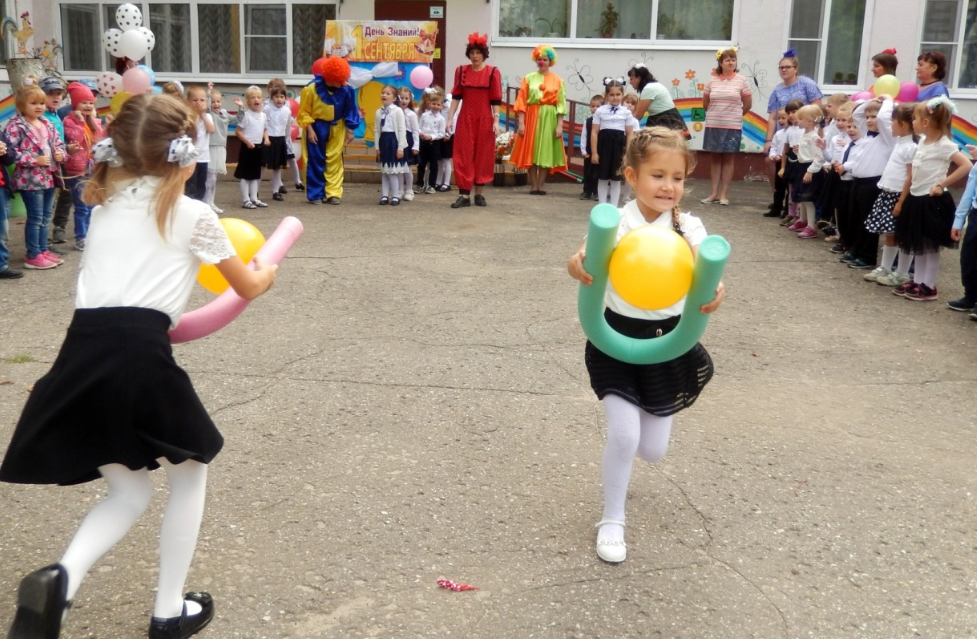 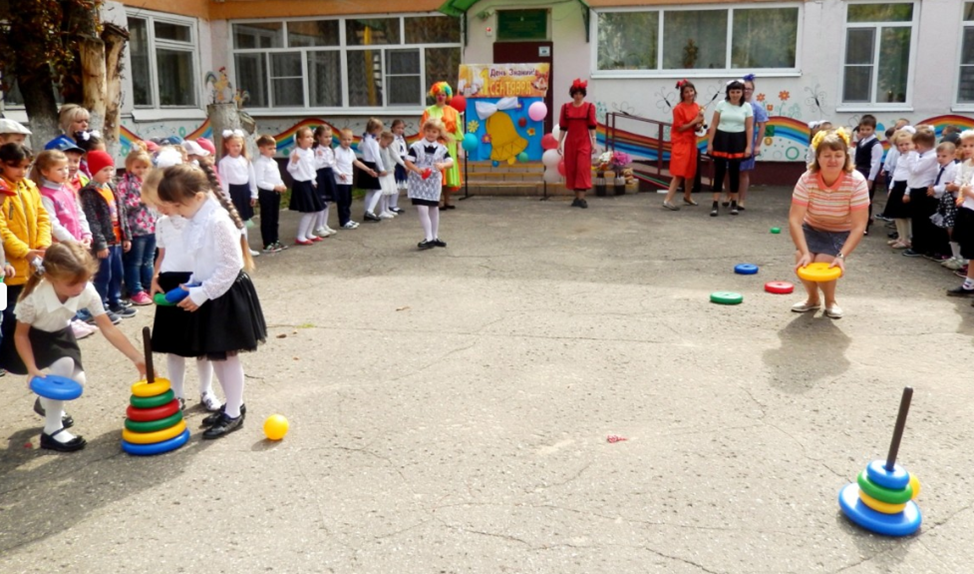 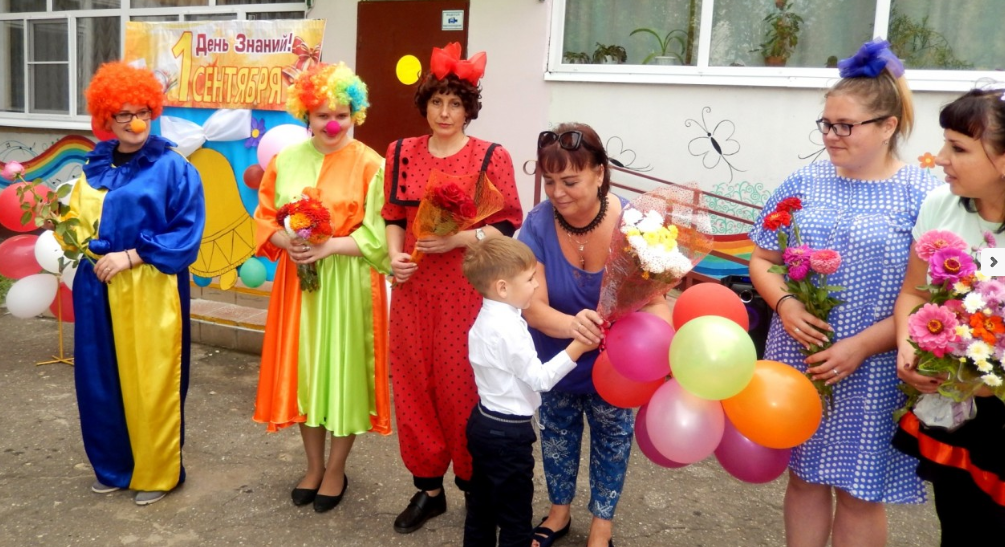